Recent Performance of the NOAA Air Quality Forecasting Capability and the Impact of Driving Meteorologyhttp://www.emc.ncep.noaa.gov/mmb/aq
Jeff McQueen, Jianping Huang, Ho-Chun Huang, Perry Shafran– NCEP/EMC
Amanda Sleinkofer – Millersville University
Pius Lee, Li Pan, Daniel Tong –NOAA/ARL
Ivanka Stajner, Sikchya Upadhaya – NWS/STI

October 25, 2017
1
[Speaker Notes: The web page you can see the daily updated veriication graphics you will see here.

NAQFC that predicts ozone and fine particluate matter
Joint project with NWS and OAR]
Meteorological processes influencing air quality
Coastal sea/bay breeze flows
Complex topographical processes
 mountain/valley flows; trapping, cold pools
Urban meteorology
urban boundary layer, in canyon, skim flows
 Land surface/air-surface exchange 
Deposition, biogenic emissions
Aerosol interactive radiative/cloud microphysical processes
Clouds and aqueous phase chemistry, wet deposition
Vertical mixing esp in stable boundary layers
2
[Speaker Notes: NAM-CMAQ system includes all of CONUS, Alaska and Hawaii.  For case studies, we will show performance over coastal areas during ozone episodes and pm smoke predictions in valleys]
NAM Forecast System - Version 4 (March 2017)
Resolution Changes 
CONUS (4 km) and Alaska (6 km) nests → 3 km 
Sync AK and CONUS On-Demand Fire Weather nests → 1.5 km

Select Model Changes
Updated microphysics → Improved stratiform precip
Reduce incoming SW Rad under clouds:  reduce warm season  2-m T warm bias
More frequent calls to physics → Physics/dynamics more in sync
Improve effect of frozen soil on transpiration and soil evaporation → Improve cold season 2-m T/Td biases
Adjustment to convection in 12 km NAM 
Modify latent heat flux treatment  Improve visibility along CA coast

Data Assimilation
DA cycles for 3 km nests → Much less ‘spin-up’ time
Use of Lightning/Radar Refectivity-derived temperature tendencies
Improved short-term forecasts of storms at 3 km
New satellite radiances, satellite winds
DA
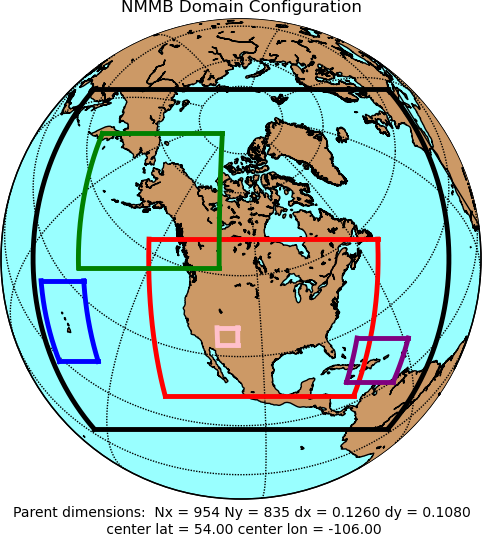 3 km
1.5 km
DA
12 km
DA: Data Assimilation Cycle
3
Courtesy Eric Rogers, EMC
[Speaker Notes: Now a 3 km conus nest along with AK and HI
Reducing incoming SW radiation under clouds probably the largest impact on ozone production   as photolysis and overprediction would be reduced
We saw little improvement from improving 2m T//Td biases]
NAM March 21, 2017 Upgrade
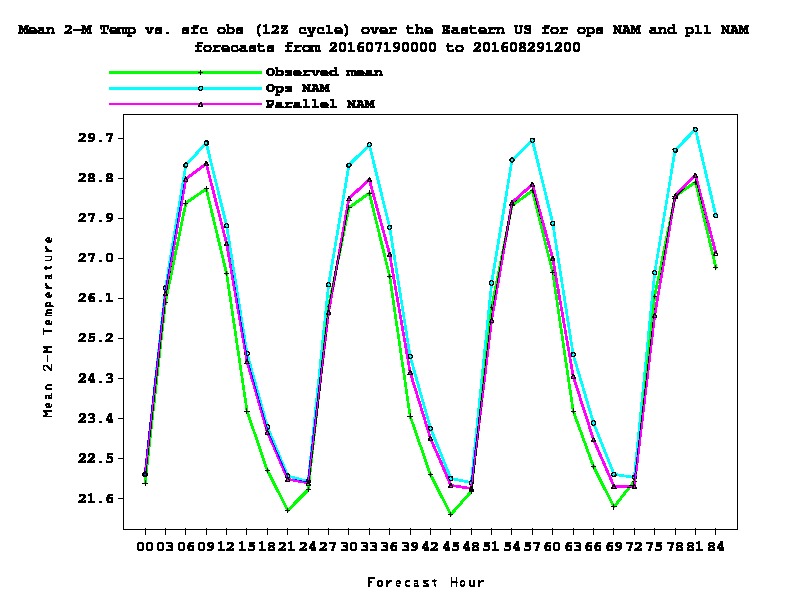 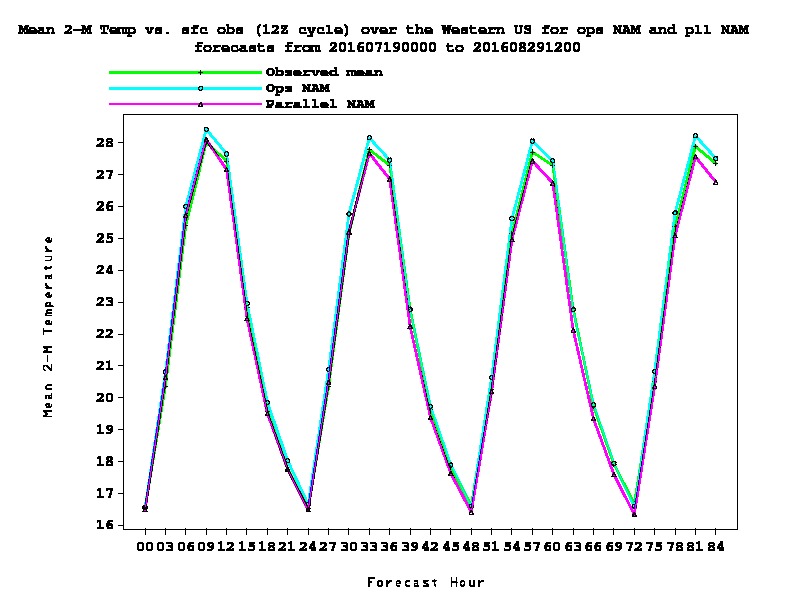 EAST
WEST
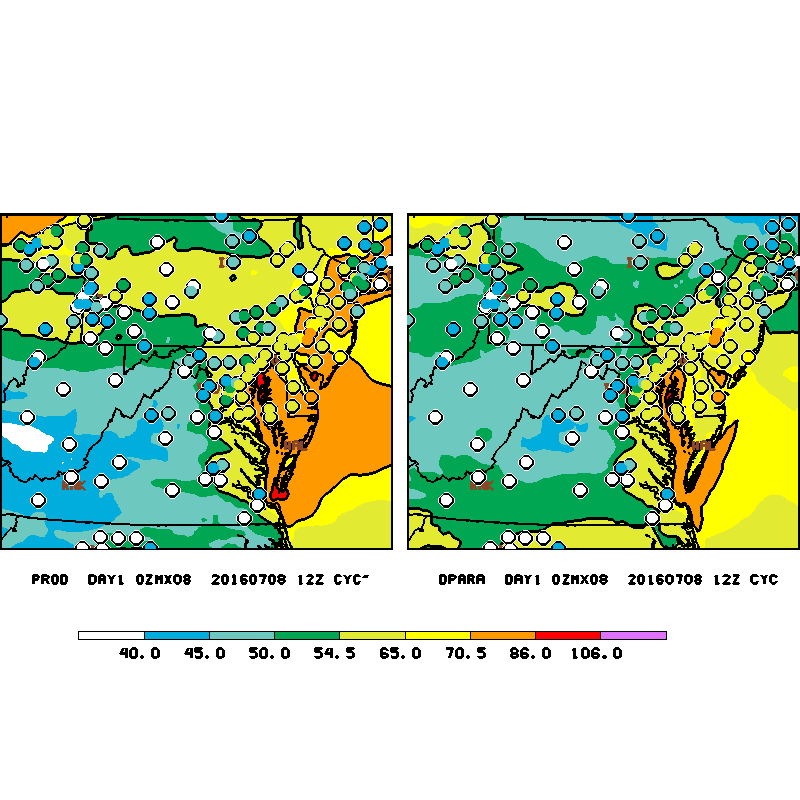 2 m Temperature
NAM - CMAQ V4.7
NAM-V4  - CMAQ V4.7
4
[Speaker Notes: Green observed, pink is the old operational NAM
 for the Eastern U.S. improved  for both day and night time temperature esp the first 24 hours or so.  Reduced warm bias.
Note improvements in overpredictions from CMAQ just by using NAM-V4 alone. 
Here observations are plotted in parts per billion, colored circles vs color filll contoured model predictions.  Key threshold is code orange…greater than 70 ppb also colored in orange.   Note the impact of NAM-V4 alone strongly improves the over predictions pf code orange
And we believe it due to making more opaque clouds originally designed to improve warm season temperatures but having an important effect on downstream model.]
July 2016 NRT CMAQ  Prod vs V5.0.21 h avg Diurnal Ozone
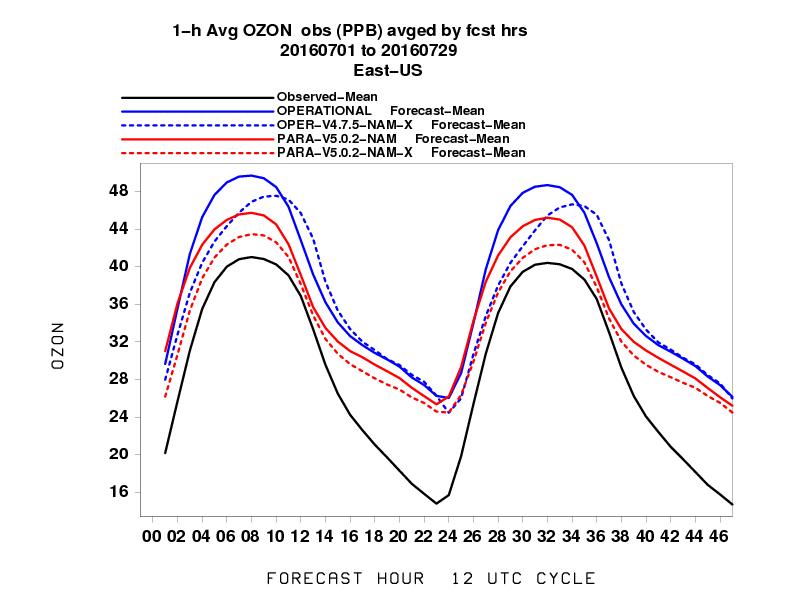 WEST
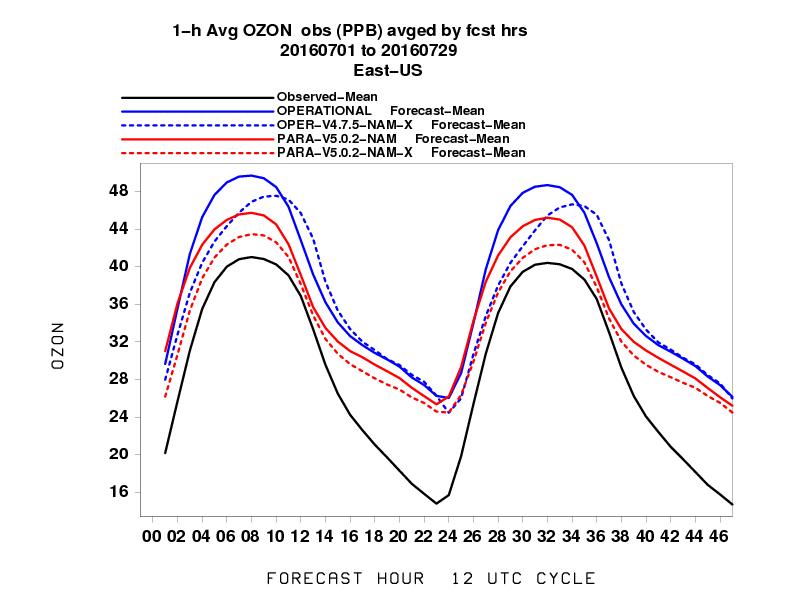 EAST
CMAQ V5.0.2 NAM-V4: improvement in ozone over-prediction over the East
West
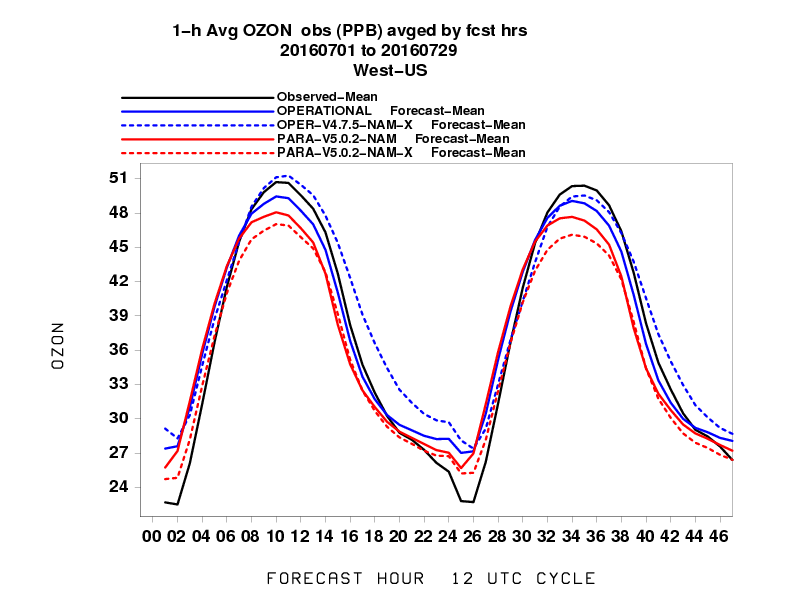 CMAQ V5.0.2 NAM-V4: Strongest underestimate over West
Meteorological impact nearly as large as CMAQ/Emissions upgrade
5
[Speaker Notes: More results of the v4.6l vs V5.l CMAQ for ozone 
Look at the impact of Meteorology red solid vs red dashed
While blue vs red shows impact of CMAQ upgrade
July 2016 results  Dashed red lines…updated CMAQ and  NAMX shows good improvement compared to the observed black line.  But more underprediction in the west (wild fire impact as we don’t emit gas emissions from wild fires again ??) 
Comparing solid rad to dashed red lines show the impact of Met alone. It is almost as large as comparing blue to red solid lines for instance (the impact of cmaq upgrade).]
Ozone Errors: July 2017Obs vs Raw vs Bias Corrected
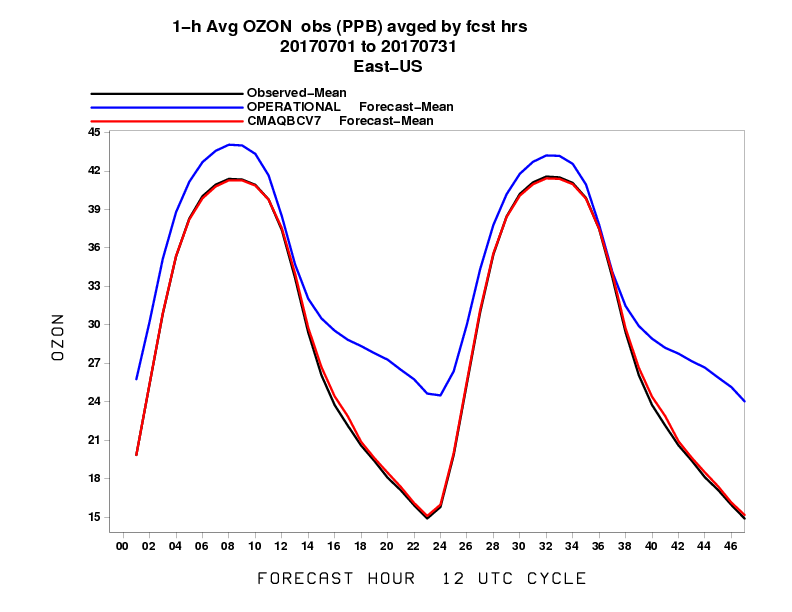 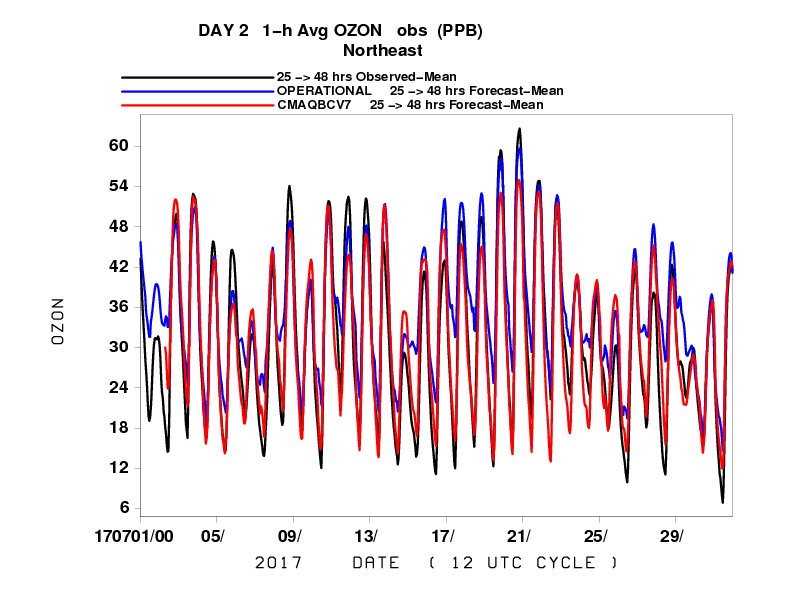 NORTHEAST
EAST
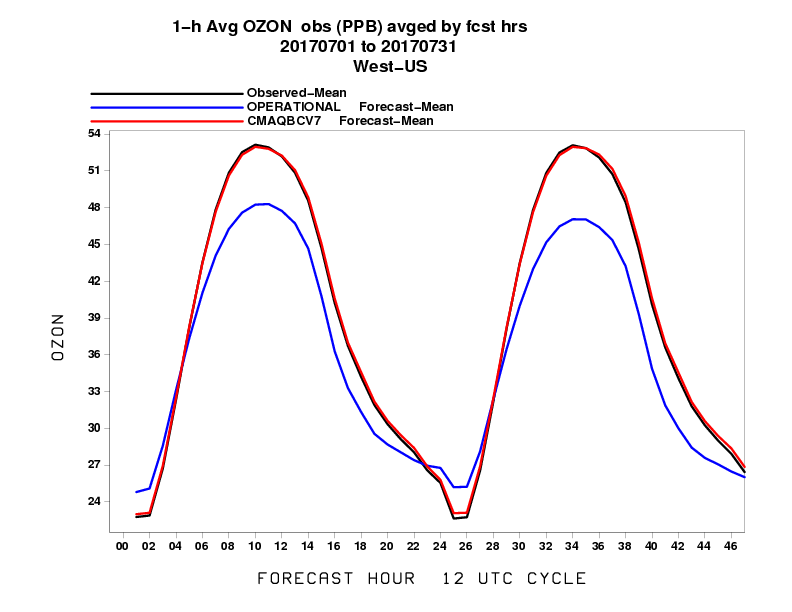 WEST
East :  Overprediction overall but 
underprediction  for July 10-12 exceedences
West:  Continued underprediction
O3 BIAS CORRECTION:  
Diurnal performance good, overcorrects some events (July 10-12, 18-21)
Jianping Huang, NCEP
6
[Speaker Notes: See a slight overprediction in daytime but strong at night in east
In west continued underprediction mainly due to coarse resolution not capturing mountain blocking (12 km)
Over NE, several exceedences from July 10-13 when 10-12 missed these]
NE 25-48h T/Td Bias  NE U.S.July 10-16, 2017
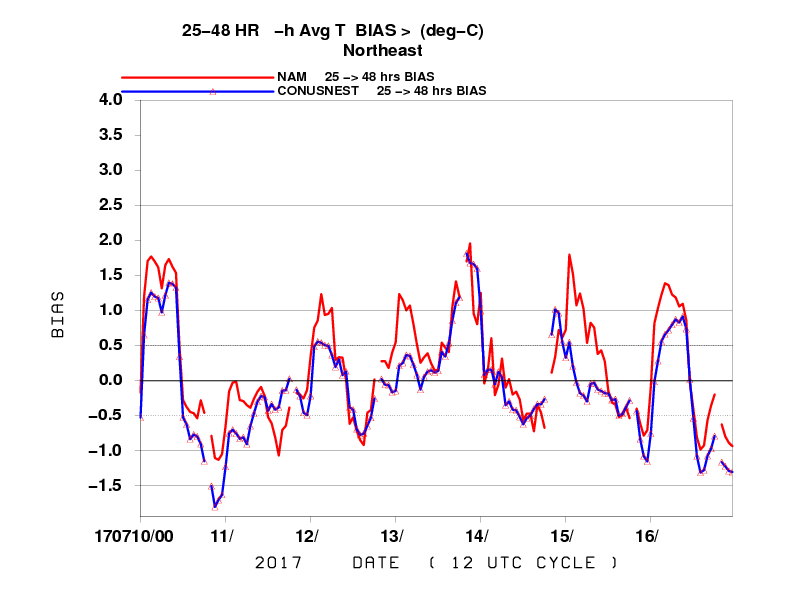 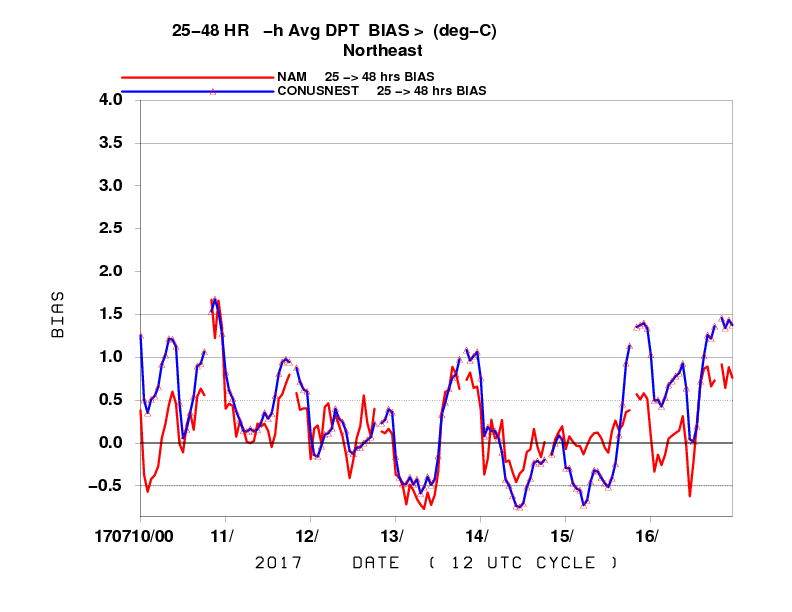 Dew Point
Temperature
Cool, moist biases on 11th and 12th coincides with ozone underprediction
7
[Speaker Notes: Red line is NAM 12 km parent temperature and dewpoint bias
Blue lines are the NAM 3 km NEST biases over the NE US
In dewpoint we see a moist bias, while temperatures were underpredicted for the first few days of the episode]
July 12, 2017 NAM-CMAQ V5 Performance
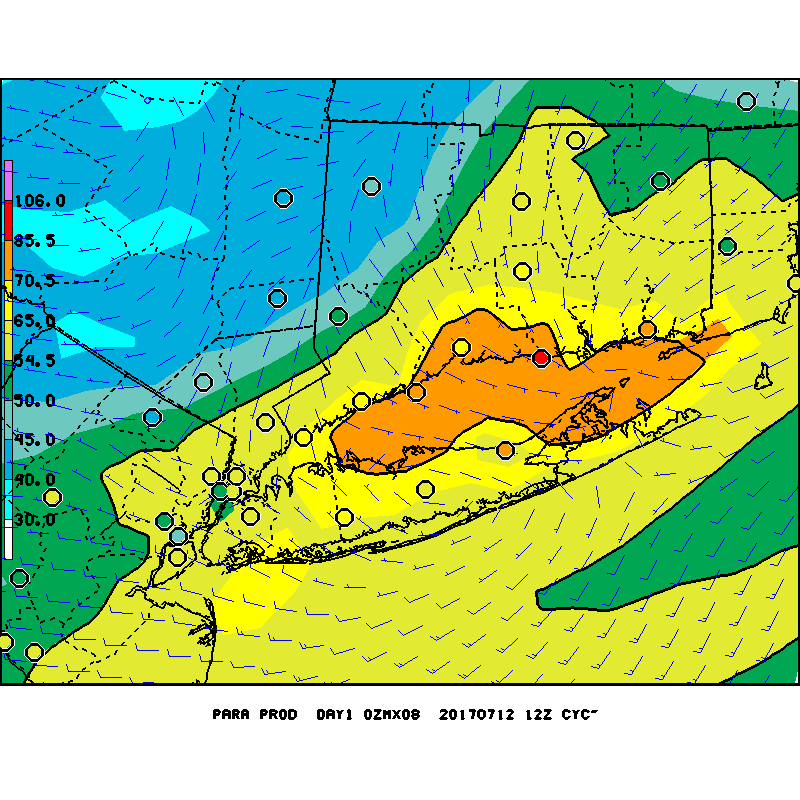 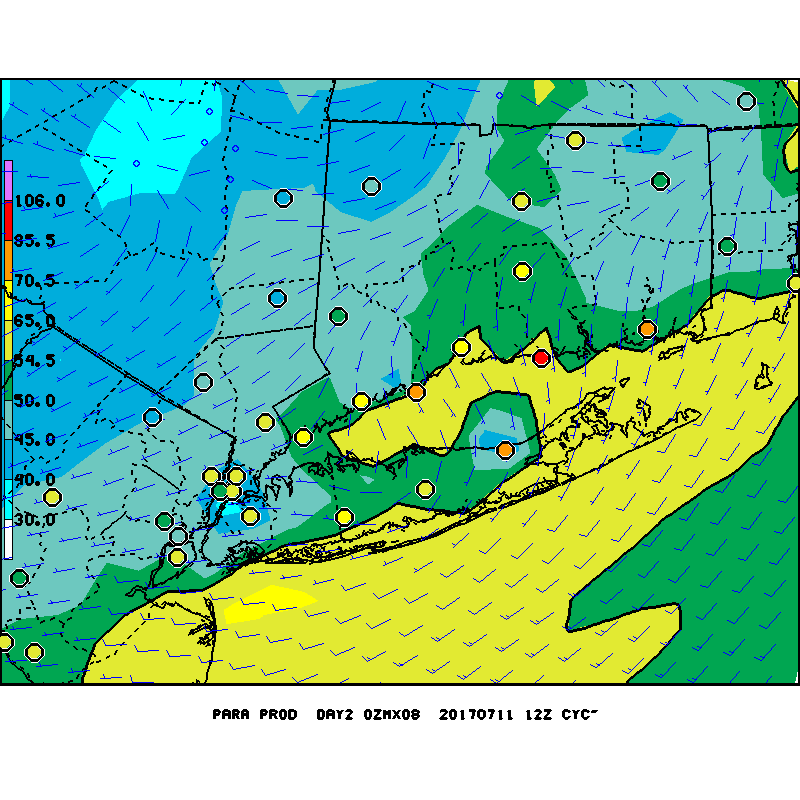 CMAQ 8h Ozone Max: Day 2
CMAQ 8h Ozone Max: Day 1
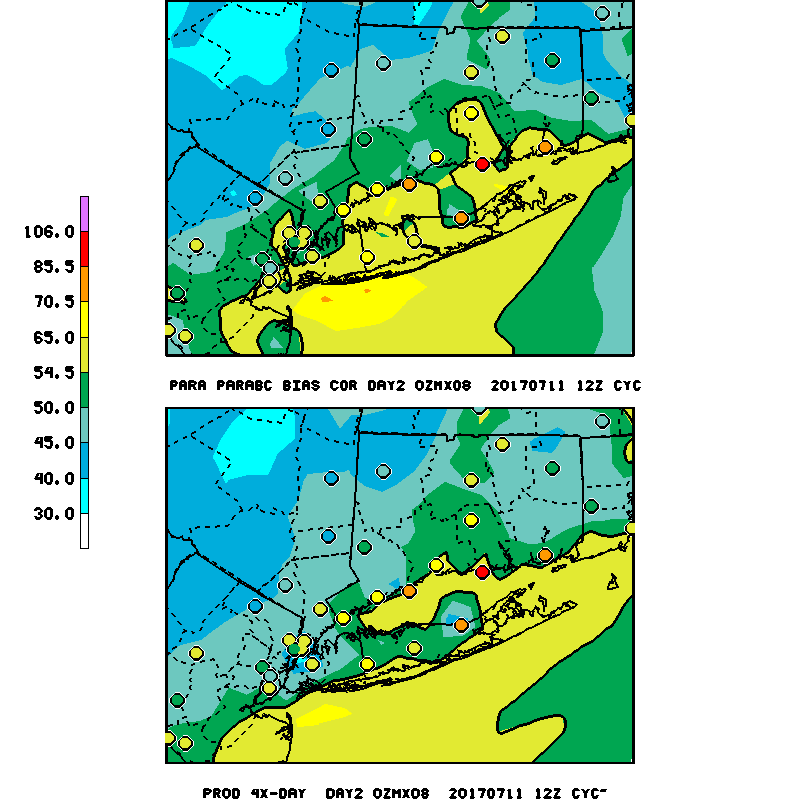 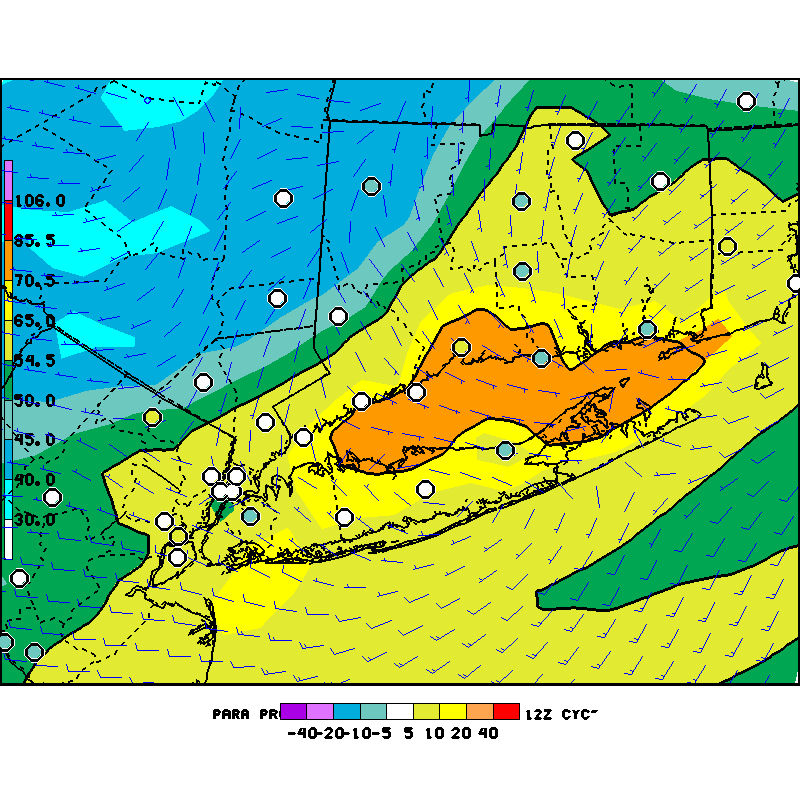 8h Ozone Max: Day 1 Mdl-Obs
Bias Corrected 8h Ozone Max: Day 2
- Continued less ozone predicted for day 2
- O3 Bias correction.improved over LI
[Speaker Notes: Looking at the july 12 case the day 2 (25-48 hour) prediction of ozone max is strongly overpredicted in CMAQ but not so in the Barons MAQSIP model also run at the same resolution.]
July 12, 2017 NAM-CMAQ V5 PerformanceNE U.S. NAM,Nest, CMAQ 7/11/ 12Z  33 h Cloud Cover
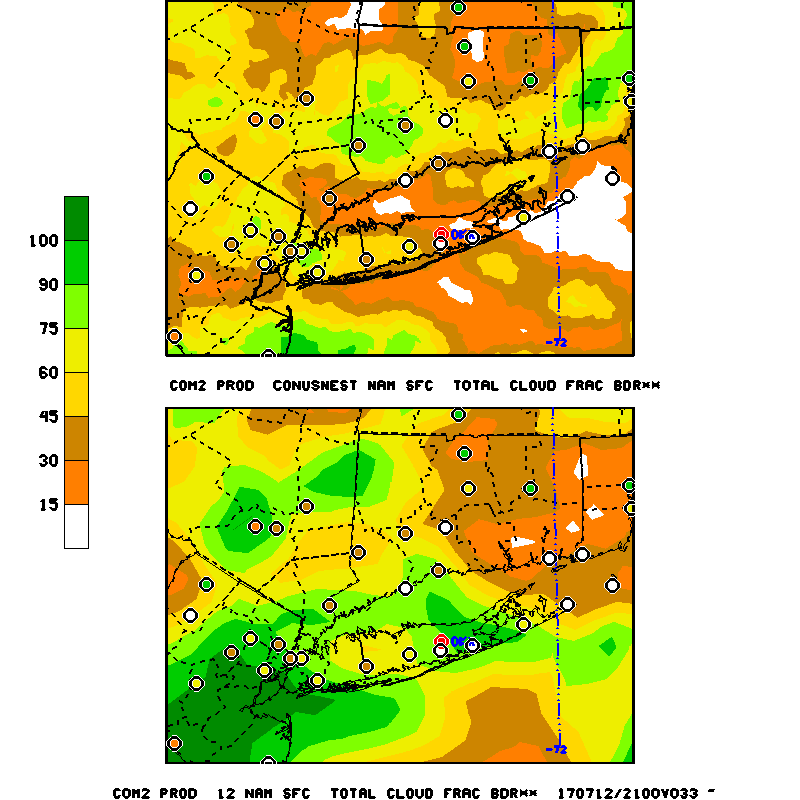 NAM Nest derived cloud cover
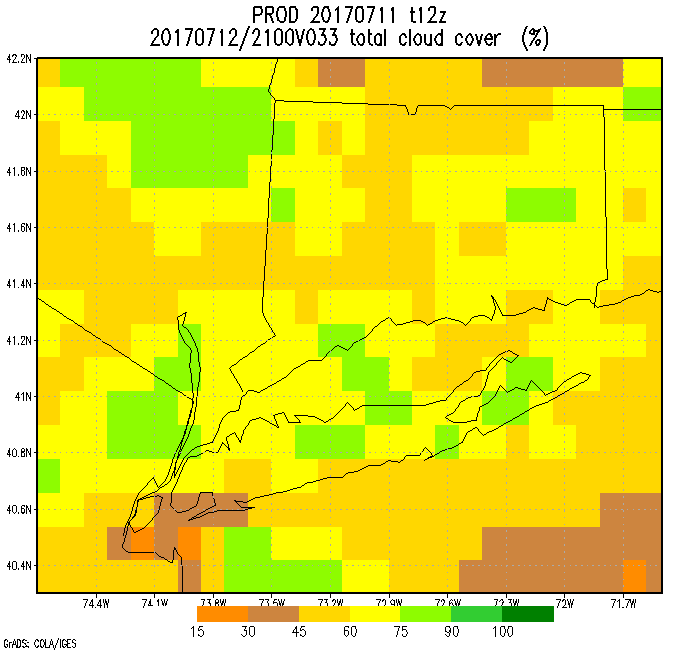 NAM derived cloud cover
CMAQ derived cloud cover
- NAM-12 cloud cover too high and extent too broad, CMAQ less
- NAM nest captures clearing along LIS and CT better
[Speaker Notes: Now, the impact of cloud cover is liely even more important since the incoming sw is more sensitivbe to it.
While overall, cloud cover change helped reduce the model ozone overprediction biases, it can lead us astray  when there are errors 
And Cloud cover is difficultl to forecast especiallly for the second day.
Limits of deterministic predictions are evident again.]
July 12, 2017 NAM-CMAQ V5 PerformanceNE U.S. NAM vs Nest 7/11/ 12Z  33 h forecast2m temperature, PBLH
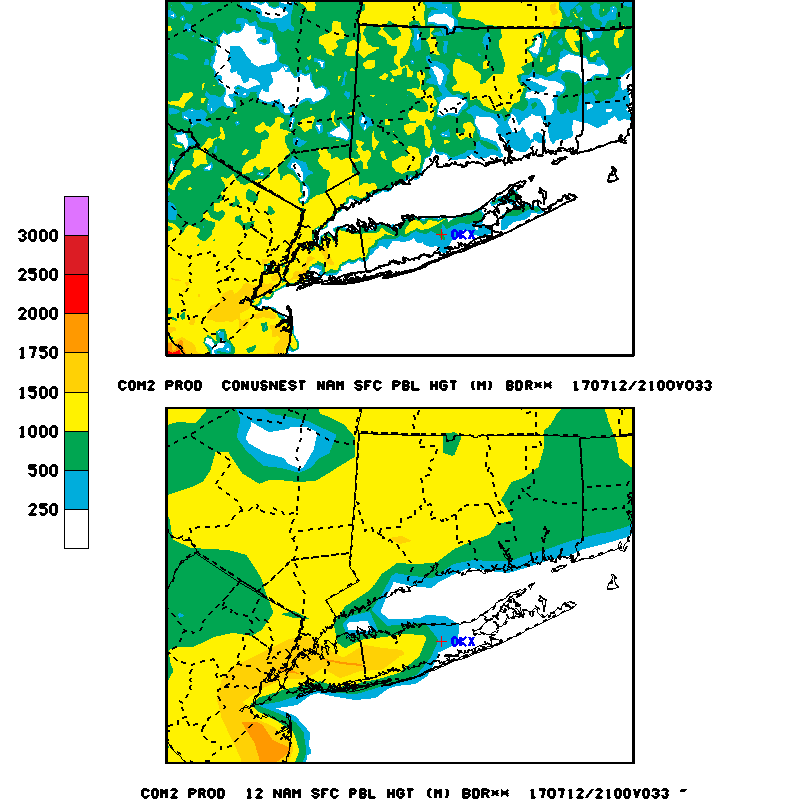 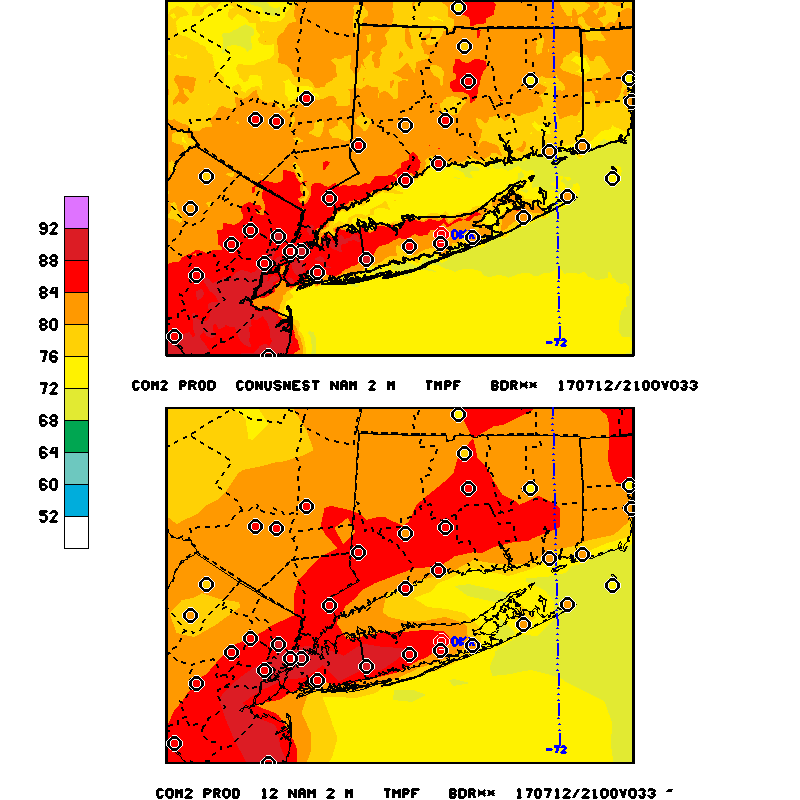 NAM PBLH
NAM 2 m Temperature
NAM: Temps too cool  over CT coast, Nest better
[Speaker Notes: Temps too cool along CT coast.  Improved with Nest.  Did 12 km move marine PBL inland too far in W. Ct at least ??]
PBLH Evaluation
June 13, 2017, 21 UTC
PBLH
1 hr ozone
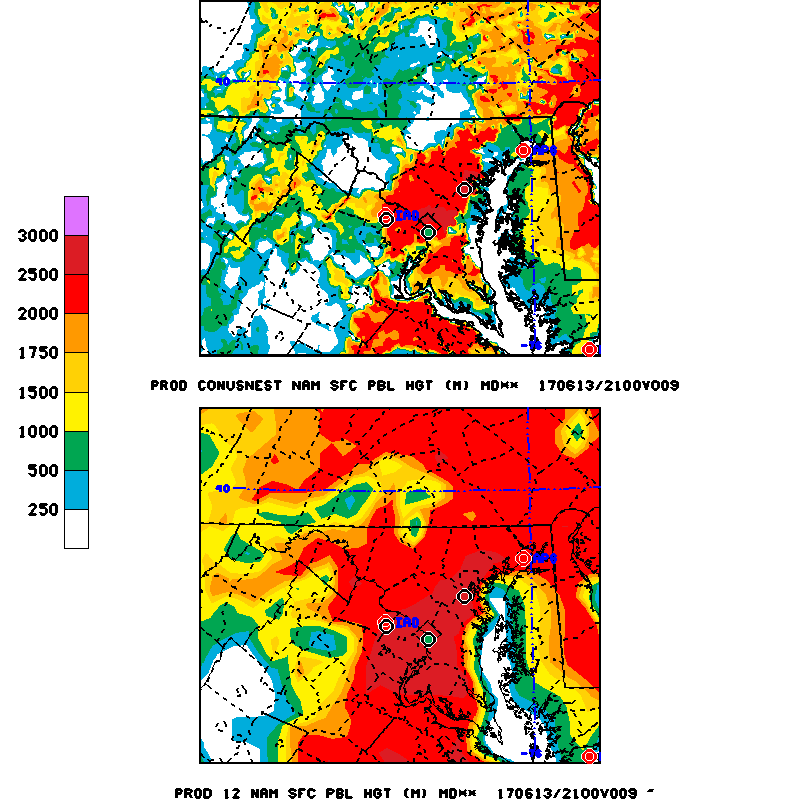 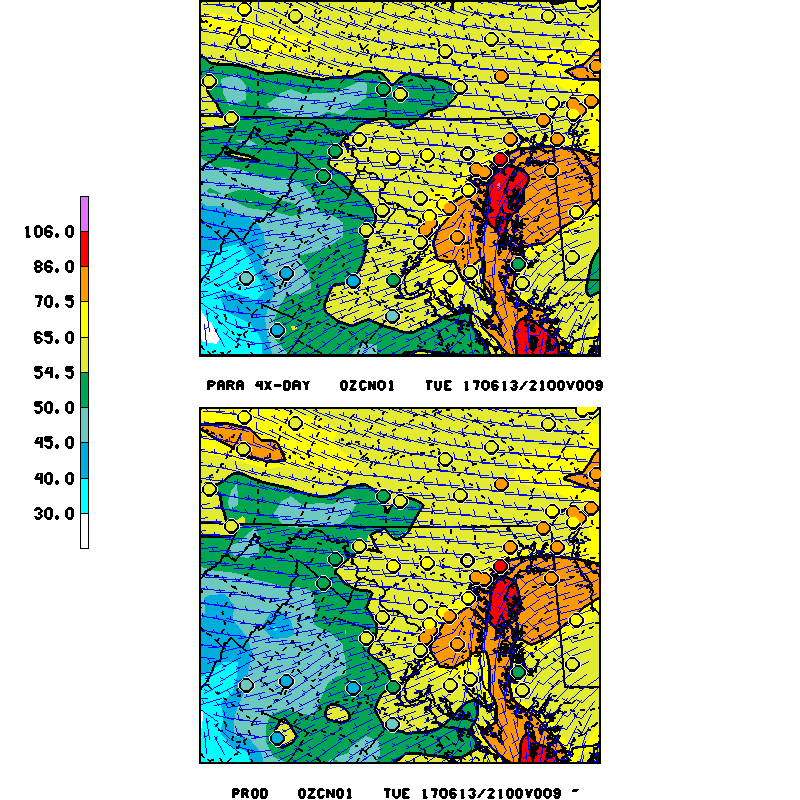 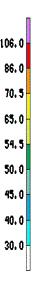 NEST 3km
Winds coming from the bay brought the marine air inland
The NAM NEST 3km tended to bring the MBL further inland in the northern Chesapeake bay area, especially north of Baltimore
NAM-12
11A
Courtesy: Amanda Sleinkofer
[Speaker Notes: Just a note, we are finding the use of ceilometer data at various universities and hopefully at the NWS ASOS stations an emerging area to evaluate the boundary layer performance.
Heree we find the CMAQ underestimated ozone again sep north of the bay…..The NAM 12 km pbl is quite high impying the marine boundary laye and accomponying dirty  air is not encroaching the area of high code orange ozone.  However, the 3 km Nest does push the marine air northward implying  better forecast could be possible if it were used to drive CMAQ.
On right, we see the ceilometer derived PBLH agree well with day 1 nam and nest predictions but for day 2 valid the same day, the forecast for the nest was not as good.We also see the lUfft data is not as useful at night as it only captures the top most pbl
June 13 Day 1 21Z 
21Z is a transition time (5pm)
Ozone on the left, PBL, Temp, Wind
PBL: both models bring in the MBL

Missed exceedances in the north because the nam 12km did not capture the inland extent of the mbl, but the nest did

Left: BLTV
NEST D2 under predicted more than the NAM
Luft has overlap issues at the lower levels making it harder to capture
Top of residual layer

Right: BWI
Both models were fairly close to the BWI readings
NAM was the better of the two models being compared to BWI
NEST D2 under predicted more and the green dotted line correlates with model plot

High temps and the winds coming from the bay could have brought the MBL inland
The bay breeze brining in the MBL could be the cause of the higher ozone levels north of Baltimore

Jeff: What caused underestimated ozone north of Baltimore again (emissions, MBL??)?]
NAM-12 vs NAM-3 km nest vs
Howard U – Beltsville,  Maryland
Lufft Ceilometer PBLH (June 13, 2017)
Day 1 (solid) & Day 2 (dashed) forecasts
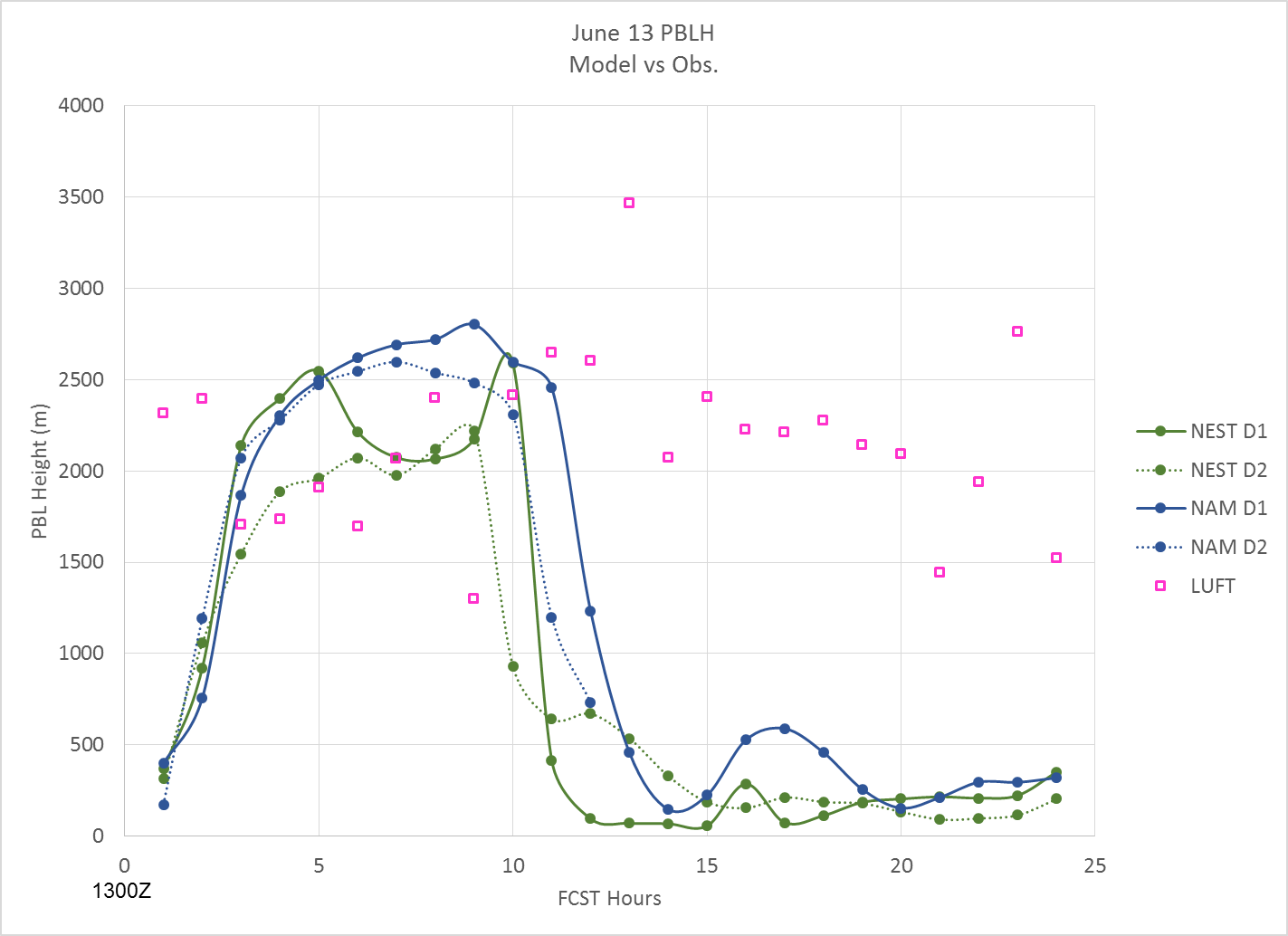 12
[Speaker Notes: Nest predicted PBLH less than 12 km NAM, esp on Day 2
Nighttime ceilometer measurements are unreliable]
August 2017 PM Predictions1 h avg PM BIAS
West
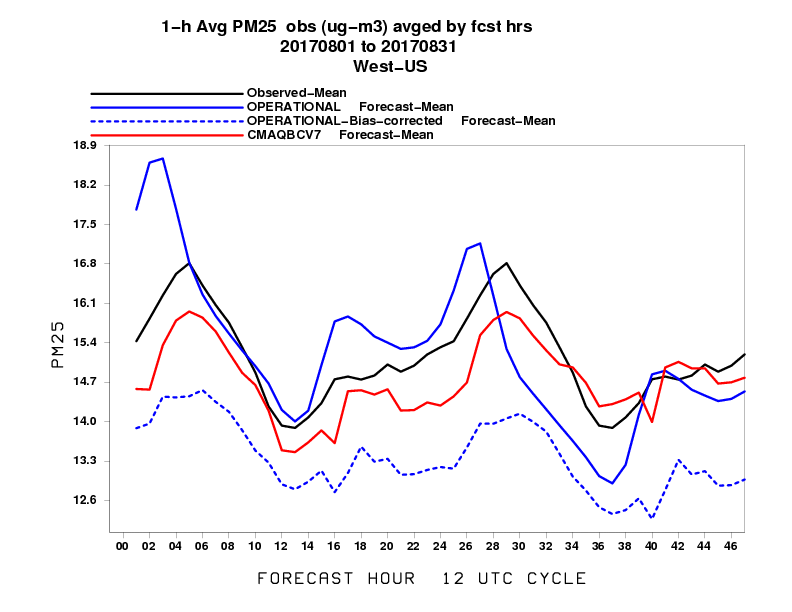 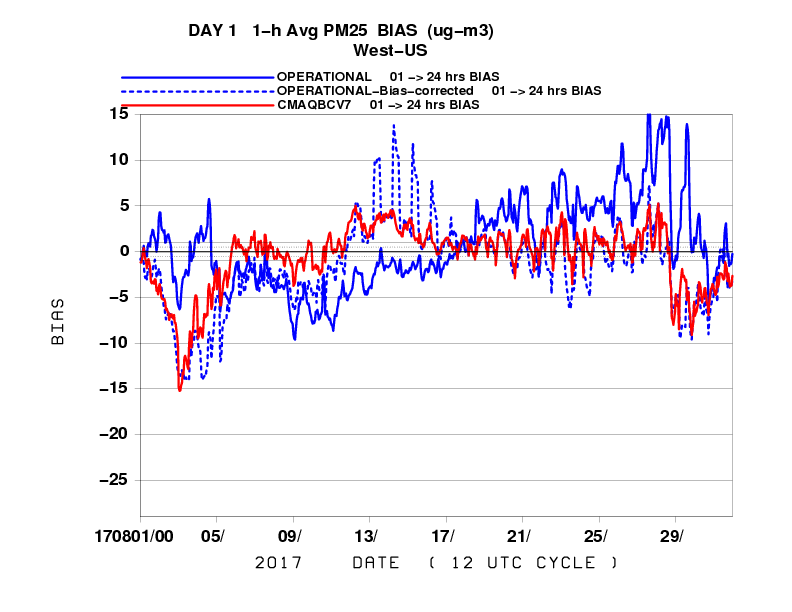 V5.0.2 Analogs
WEST: Underpredict PM transitions to overprediction.
Bias Correction w/ V5. analogs better than oper BC
    -  More consistent smoke event analogs ?
13
[Speaker Notes: Operational more over prediction esp during the fire season on day 1.  

Note the parallel (red ) line follows observed diurnal pattern better
CBV7 uses CMAQ V5 analogs
FUTURE : remove operational BC]
Northern California FiresOctober 13, 2017 PM 2.5 predictions
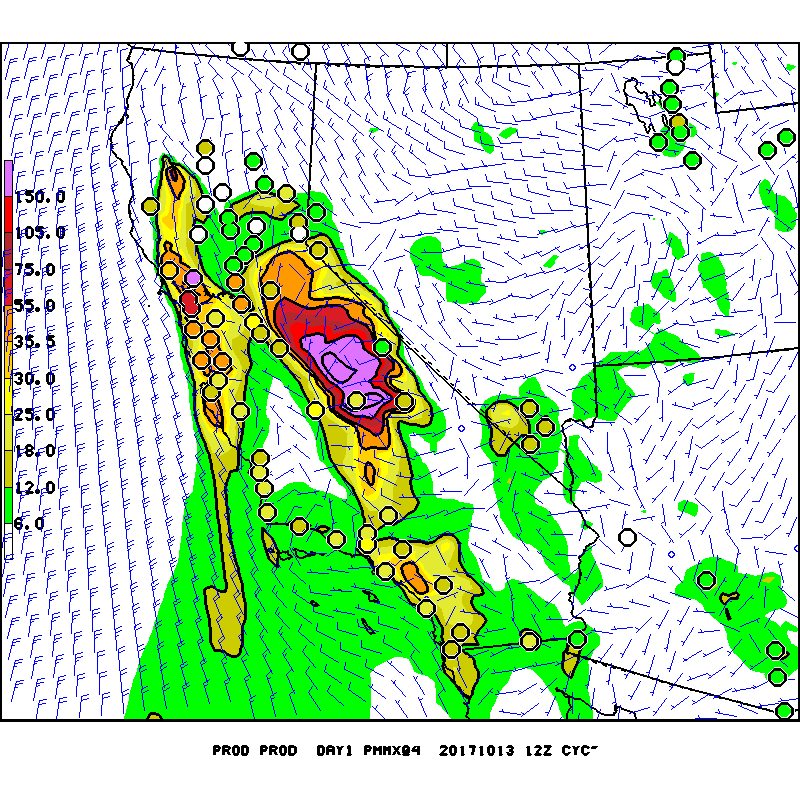 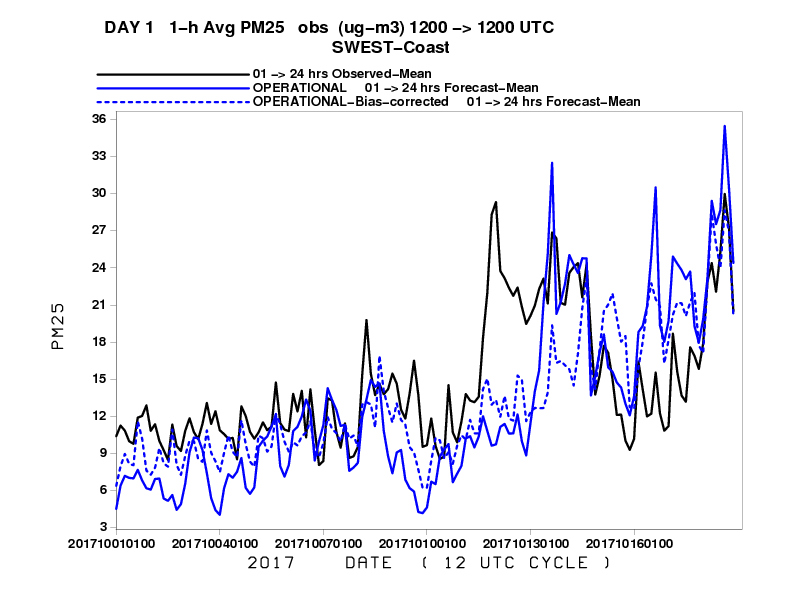 Day 1
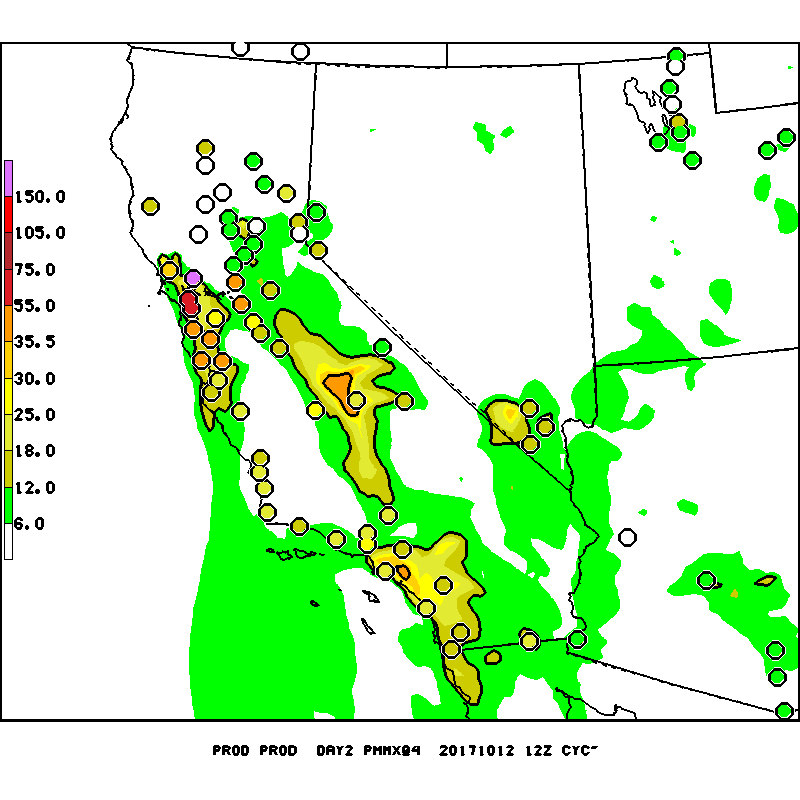 Day 2
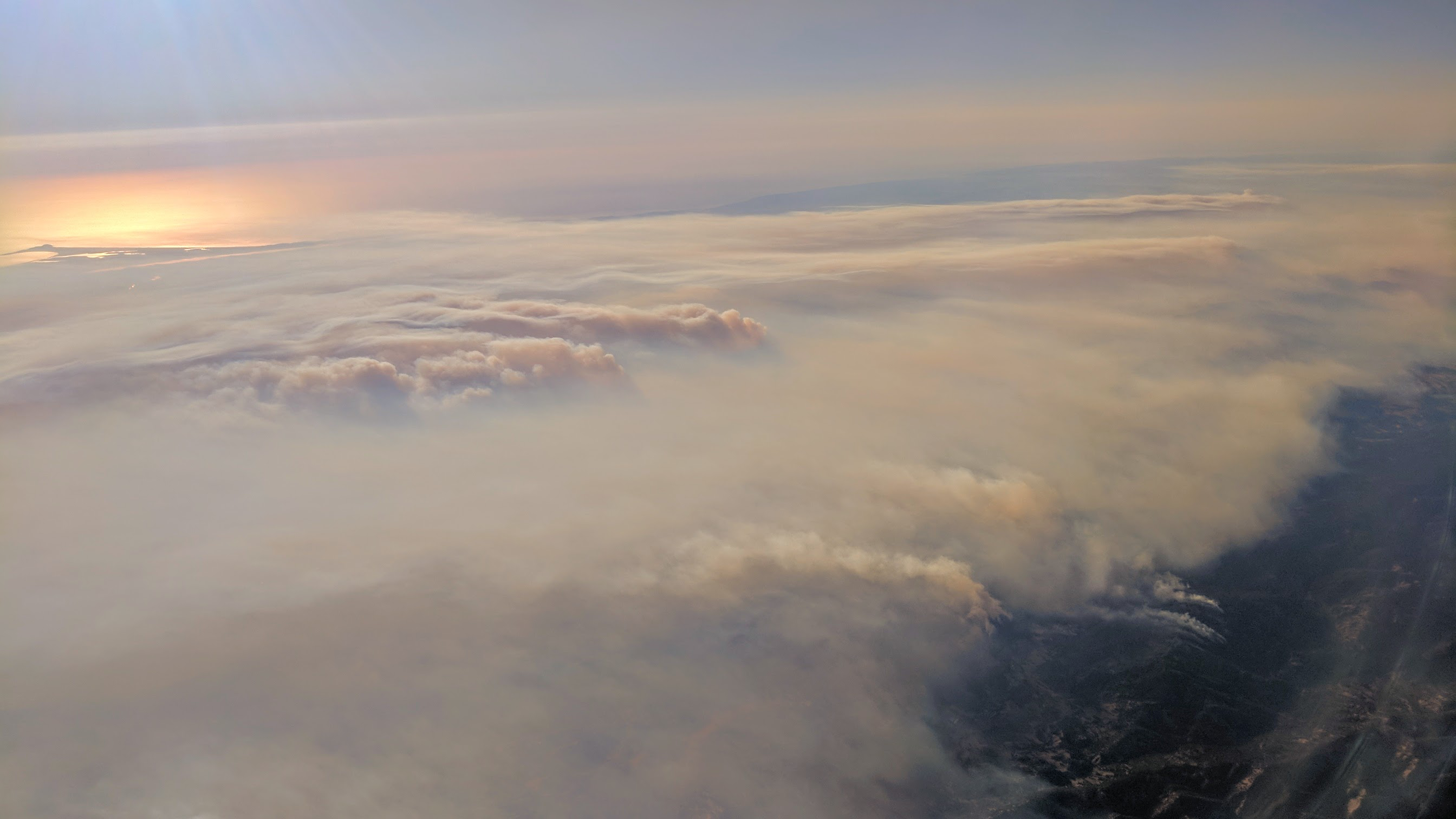 14
[Speaker Notes: Smoke trapped in valley…how does the smoke reduce boundary layer growth….model misses the day 2 forecast as we use 1 day old fire information from NESDIS HMS]
Summary
V5.0.2 Ozone w/ NAM V4
Improvement correcting over-prediction esp along coasts
Long Island Sound (CT DEP analysis), Lake Erie/Michigan and Ohio Coastline
Improved for marginal  or non-events  
Still Missed exceedences in NE with overprediction of cloudiness
Remarkable overall improvement with KFAN ozone bias correction but overcorrects for episodes in East

PM
Large positive impact  near forest fires :
Updated BlueSky and 24 h pre analysis run
Underprediction when external sources (Canadian fires) are impacting CONUS 
Emission timing and ejection height uncertainties
Continued overprediction in Winter from raw predictions
Exp PM bias correction w/ V5 analogs improves performance (Summer)

Normally Updated NAM alone improves ozone overprediction forecast
Amount of incoming radiation under clouds critical
15
Future Emphasis
Extend to 72 hours, update emissions to 2014 base
Near real-time fire locations, strength, emissions
Canadian & external source impacts (testing)
Improved temporal profiles (testing) and  plume rise algorithms 
NGAC full aerosol boundaries 
Unification of AQ systems
HYSPLIT smoke/dust     NGAC Aerosol
CMAQ ozone & total PM
HRRR-smoke
Bias Correction: 
Implement Ozone Kalman Filter bias correction (testing)
 PM: Use CMAQ V5 predictions as analogs (testing)
Improved Evaluations
Use of VIIRS/GOES-16/AERONET AOD, CALIPSO aerosols
Evaluate Operational models for field experiments (ESRL FireX 2019, FASMEE)
NGGPS ESRL/EPA  FV3-CMAQ 
      - Inline allows for 
         High Resolution
16
[Speaker Notes: NGGPS project to support unification]
Thunderstorm-resolving resolution in a unified meso-global prediction system (FV3-GFS)
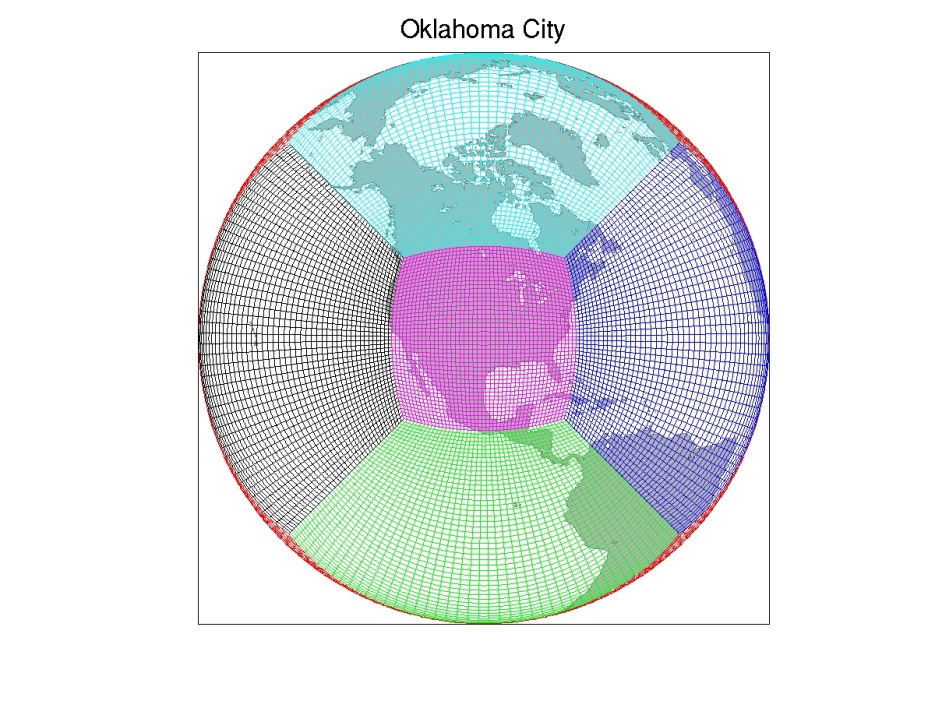 Grid stretching (smooth variation of grid spacing)

2-way nesting (Harris and Lin 2014)
FV3 is uniquely suitable for 2-way nesting, due to the application of two-time-level Finite-Volume transport scheme

Optimal combination of the “stretching” and “nesting”
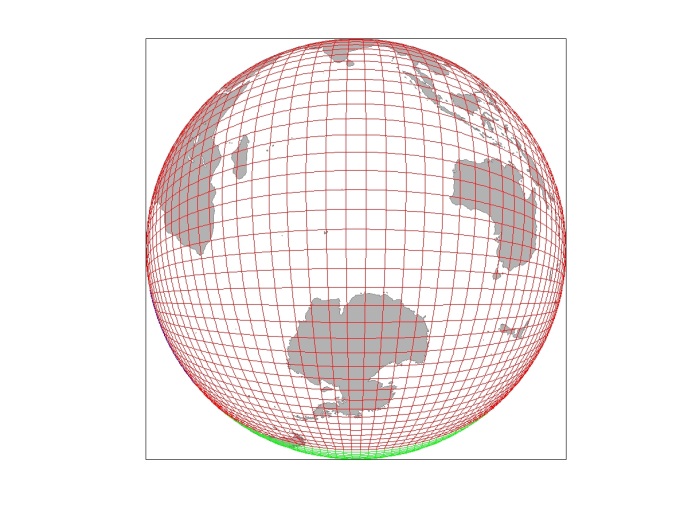 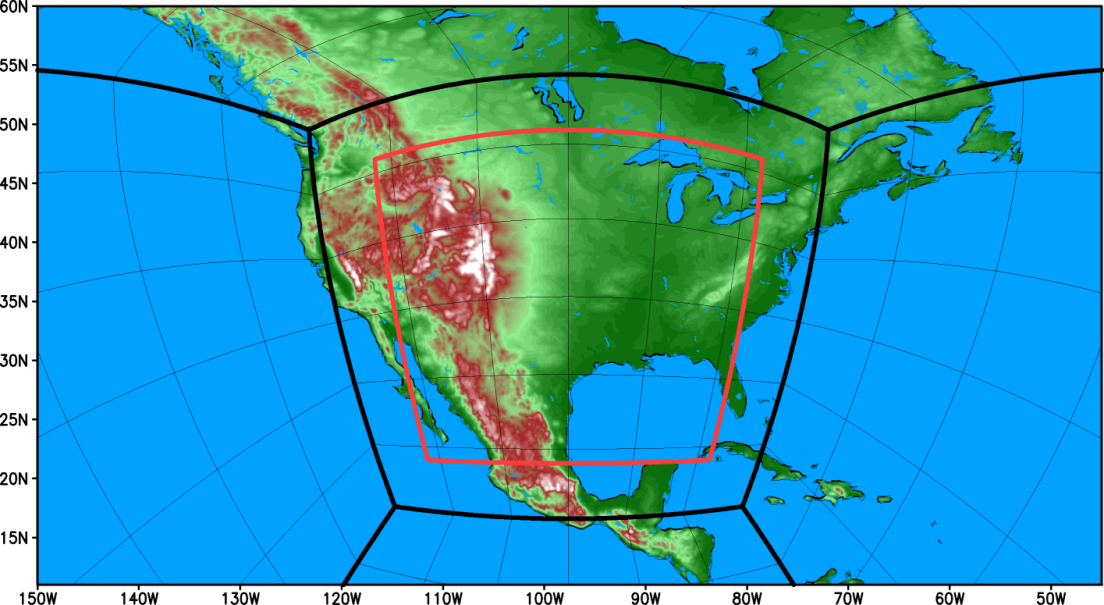 FV3-GFS
 
FY19 Global : 9 km L64
Regional: 3km nest or stand alone 
aerosol aware microphysics/radiation option
  
(red)
S.J. Lin, NOAA/GFDL
GFS-FV3 Comparisons (13 km)June- July 2017 Day1
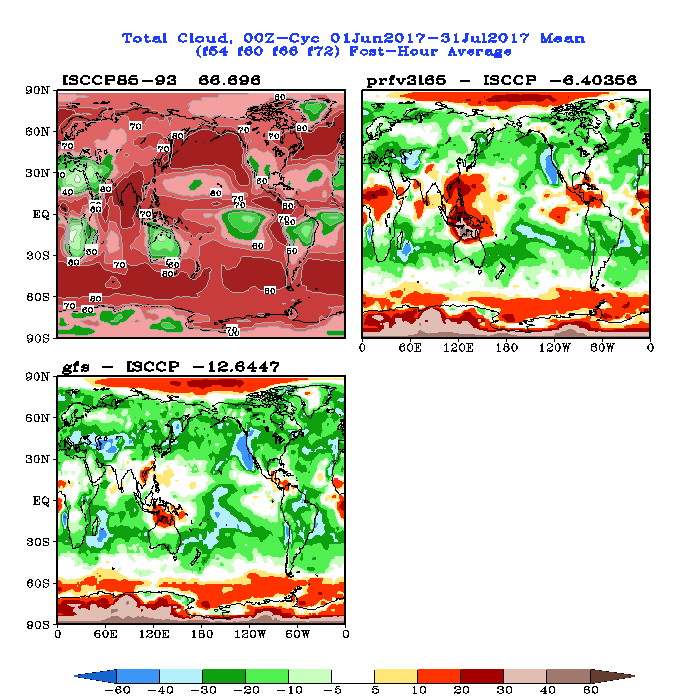 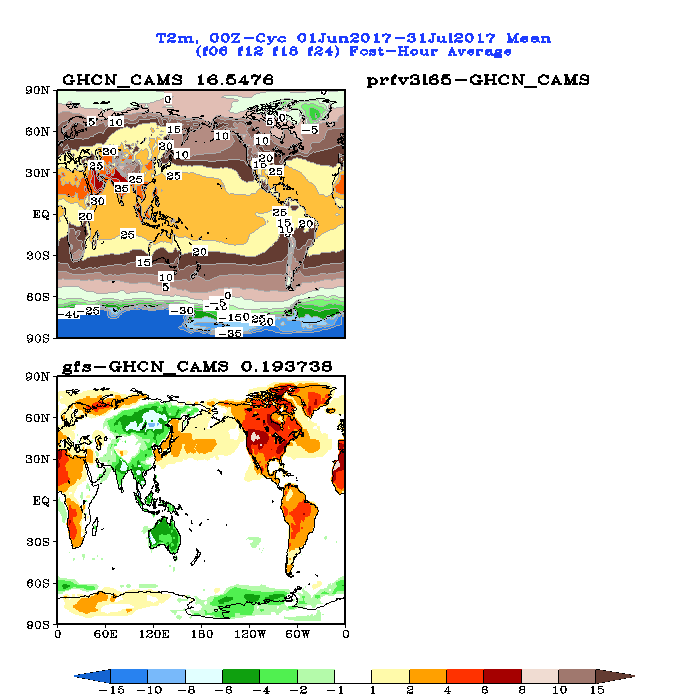 2 m Temperature
Cloud cover
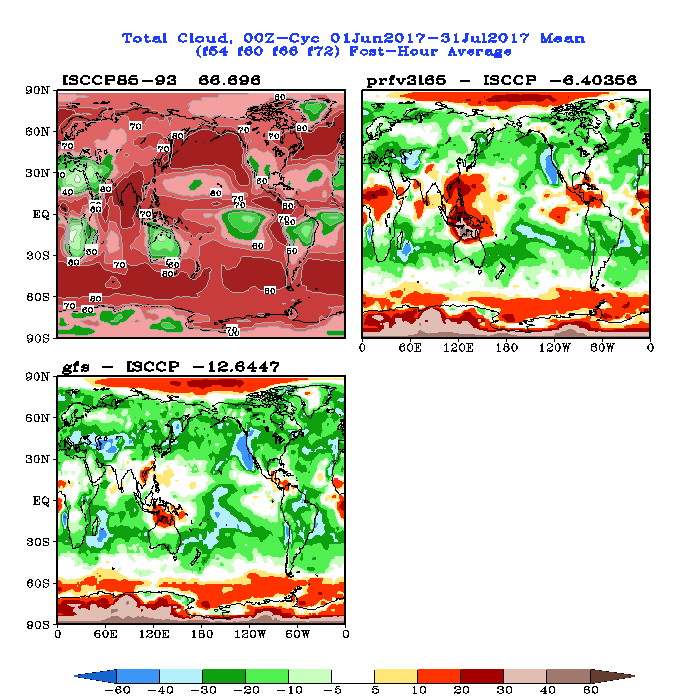 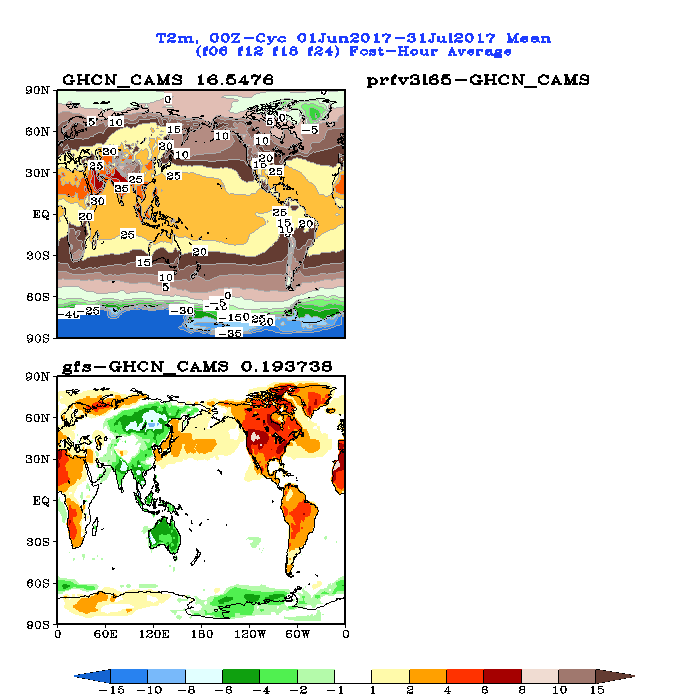 GFS-FV3 too warm and under-predicts clouds over North America
18
BACKUPS
BACKUPS
19
GFS vs FV3 2 m Temperature Sept. 5, 2017 : 9hr forecast
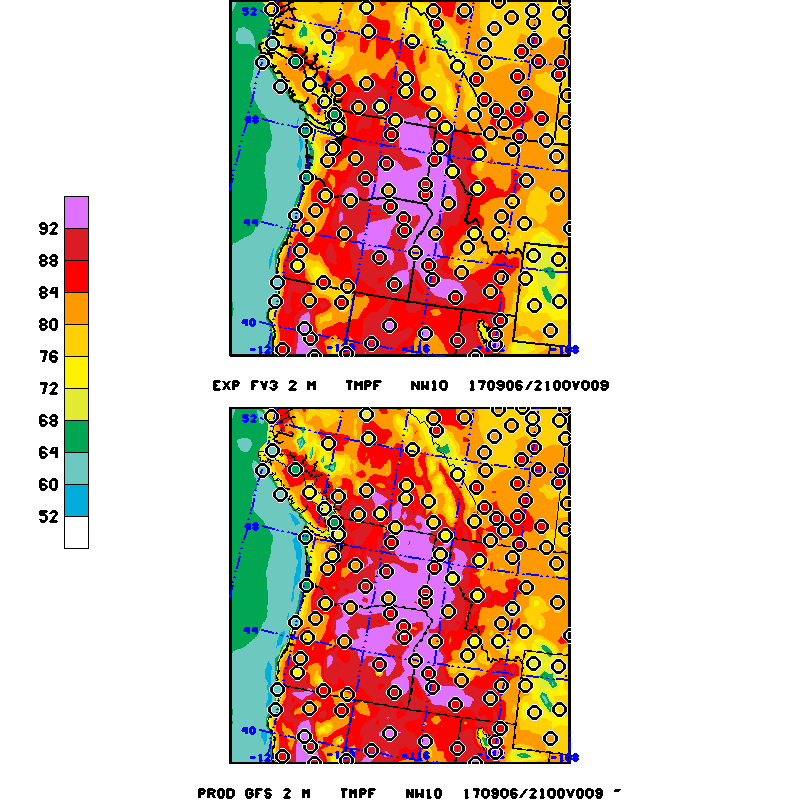 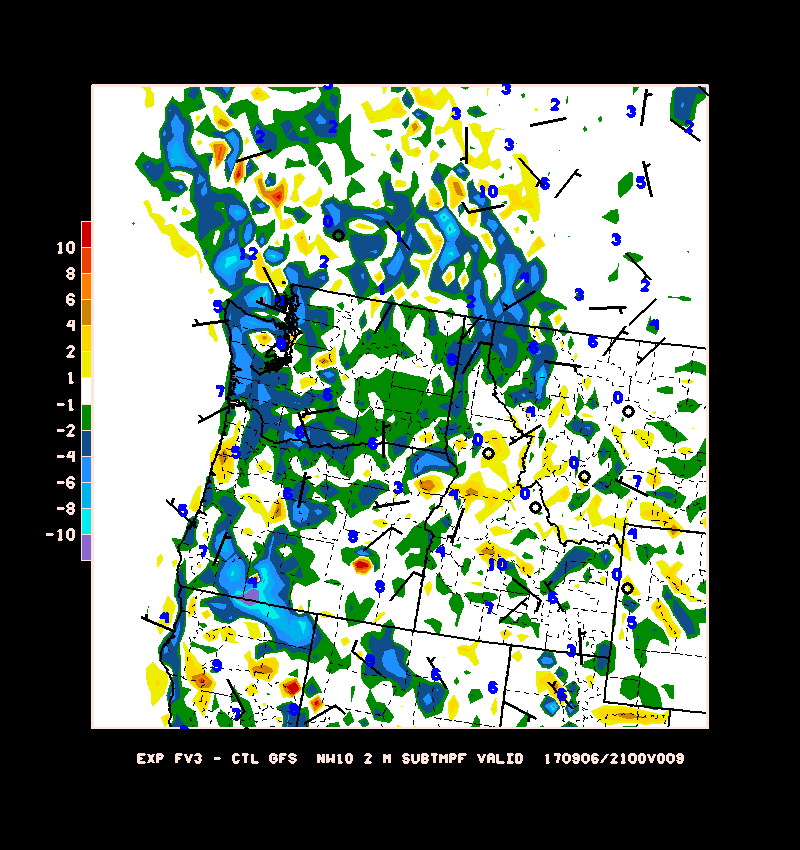 Semi-permanent day-time temperature over E. Washington high terrain typically warmer by as much as 10° F
[Speaker Notes: 10 degrees warmer…permanent daytime feature over Eastern WA]
Initial implementation configuration for FV3GFS in FY19
Planned/Projected FY19 FV3GFS configuration
Resolution: ~9 km 128 levels
Physics: New physics options implemented in FY18 tuned for FV3
Scale and aerosol aware Chikira-Sugiyama Convection Scheme with Arakawa-Wu extension
Unified representation of turbulence and shallow convection (SHOC)
Double moment microphysics
Upgraded LSM, radiation, GWD and Ozone Physics
DA configuration: Similar to FY18 NEMS/GSM GDAS with additional developments required for FV3 dynamic core, new datasets (GOES-R, JPSS etc.)
Run times optimized for production suite requirements
End-to-end system testing for stability, robustness of scientific and technical solutions, non-negative impact for downstream dependencies
Modern workflow (CROW* for development, T&E; ecflow for production)

*CROW: Community Research and Operational Workflow
21
Fanglin Yang, NCEP/EMC
Aug 25-Sept 5 2017 PM Prediction1 h avg PM : North West U.S. Fires
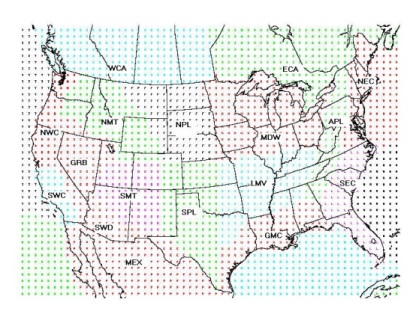 c
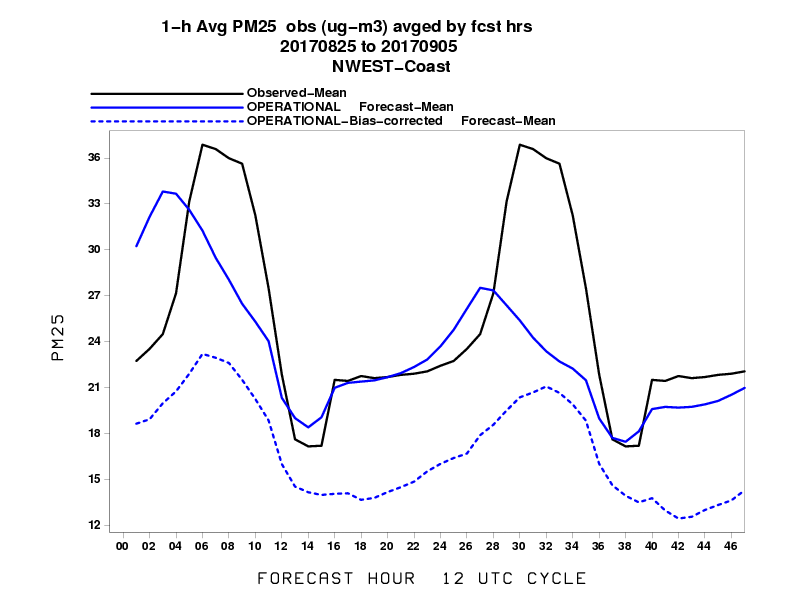 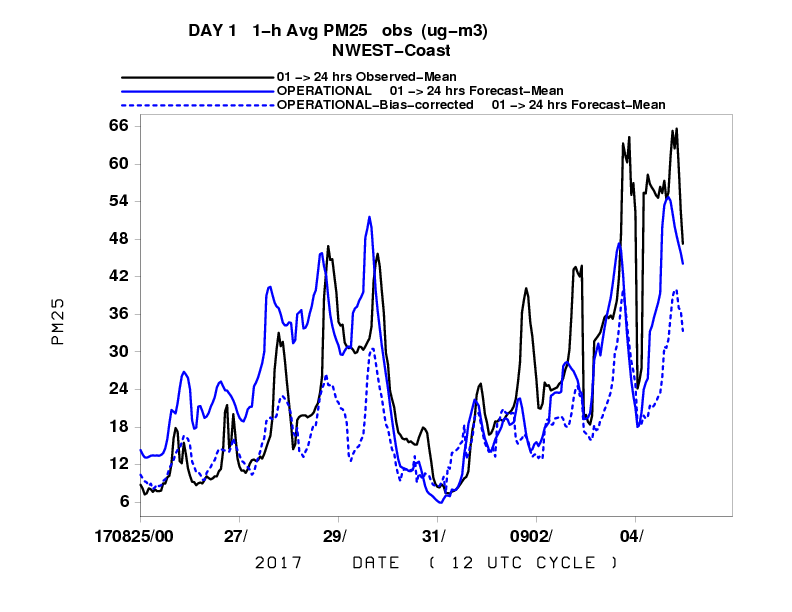 c
DAY 1
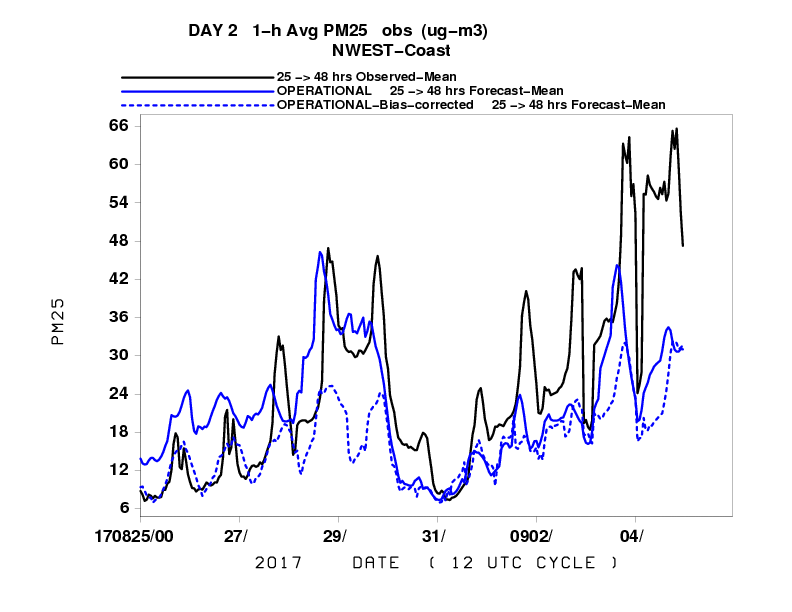 DAY 2
c
Underprediction  for Day 2 in general BUT :
 Day 1 Overprediction in  early morning for smoke events
No diurnal emissions profile used
Oper Bias correction performs poorly for smoke
22
[Speaker Notes: What we see is some response from the raw model but poor performance with bias corrected pm (dashed blue)The overprediction primarily in the early morning when dumping too much smoke into a shallow boundary layer]
August 29, 2017 PM Predictions1 h avg Max PM : North West U.S. Fires
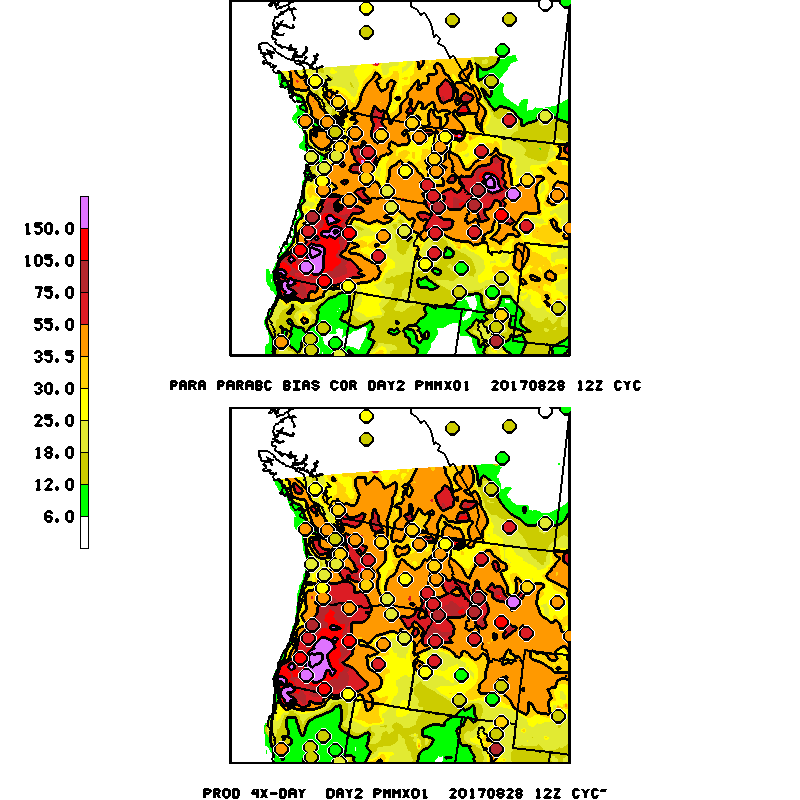 Day 2 EXP Bias Corrected
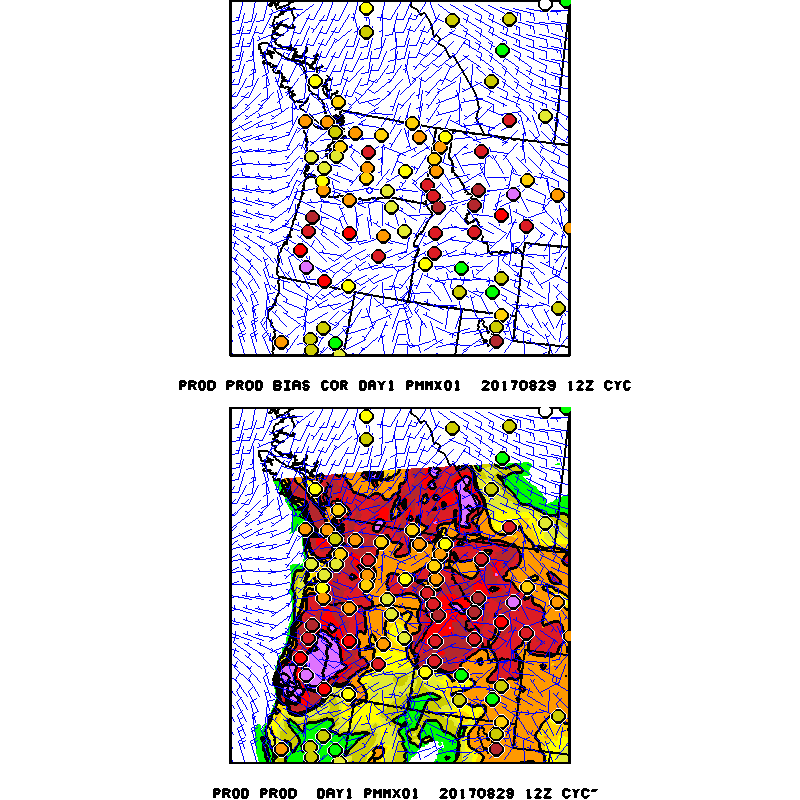 Day 1
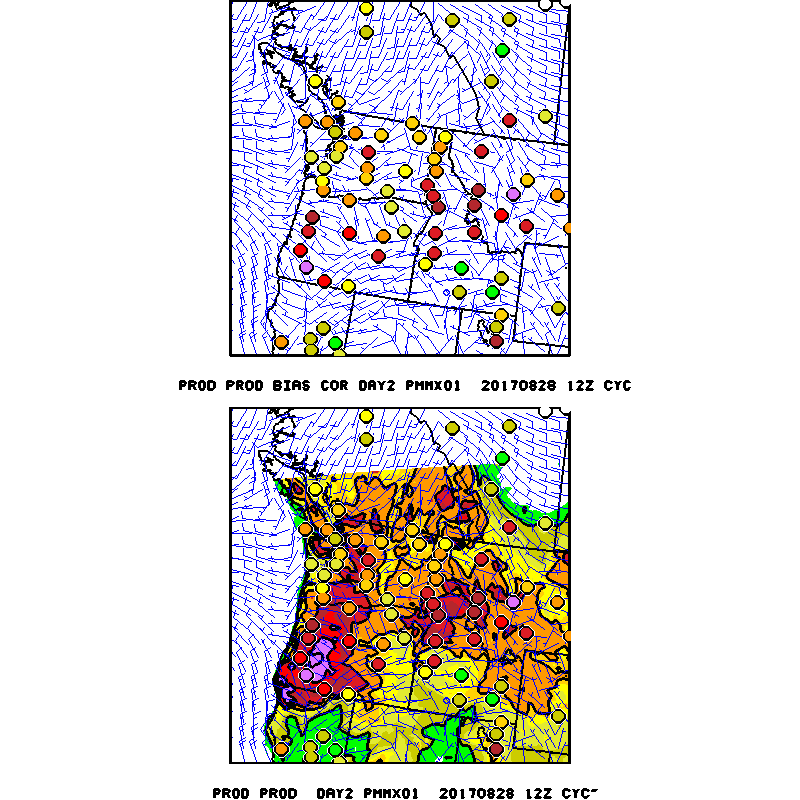 Day 2
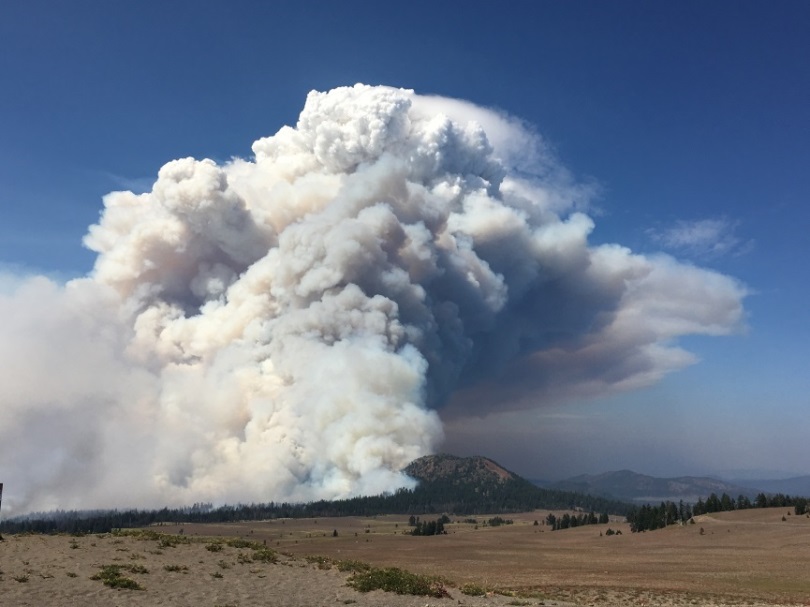 Pyrocu lofting of smoke
Less PM predicted for day 2
 CMAQ :75% fire reduction after analysis responsible ?
PM KFAN w/ V5 analogs overcorrects
23
[Speaker Notes: Reduction of PM for day 2 fires, likely due to 75% automatic reduction during the forecast period]
August 2017 PM Predictions1 h avg PM BIAS
EAST
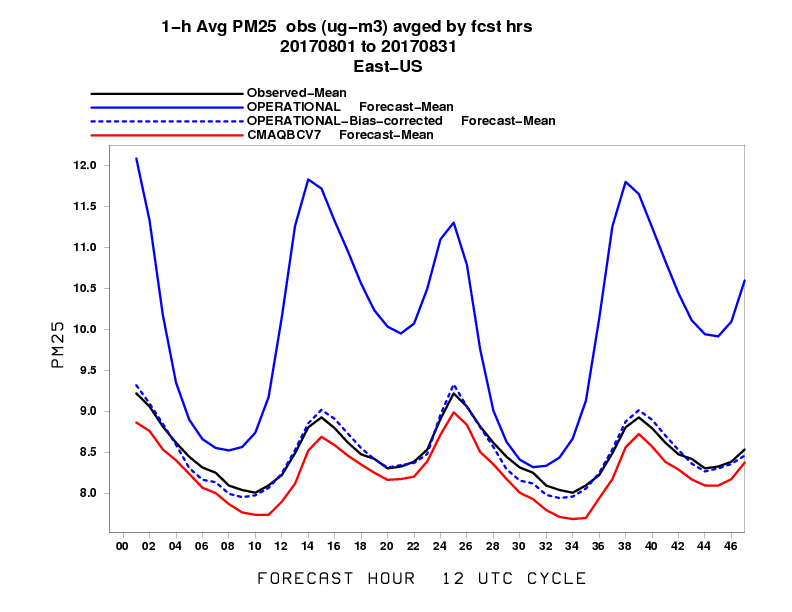 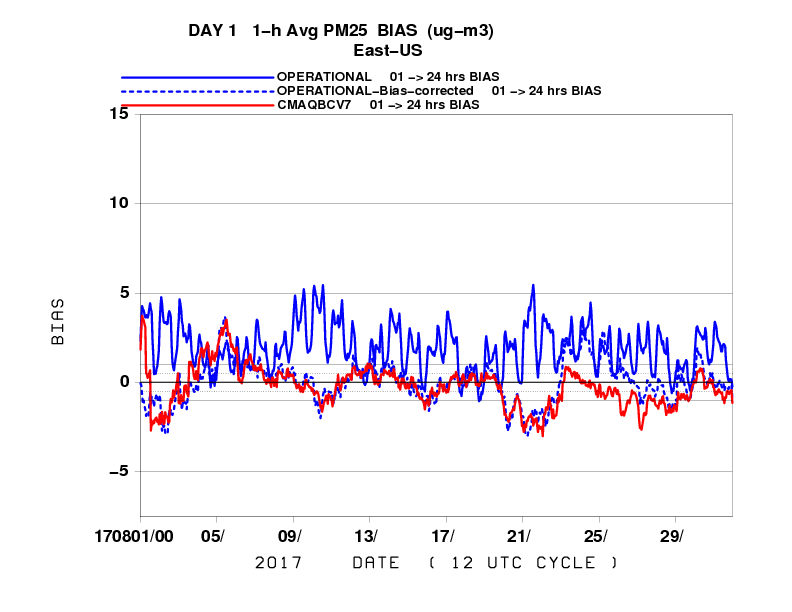 V5.0.2 Analogs
East: PM overprediction
Bias Correction w/ V5. analogs similar to oper BC
24
[Speaker Notes: Note the parallel (red ) line follows observed diurnal pattern better
BCV7 uses CMAQ V5 analogs]
Web pagesCMAQ V5.0.2
Real-time parallel runs (July 2016-Present
http://www.emc.ncep.noaa.gov/mmb/aq/cmaq/web/html/max.html

No NOx adj/NAM-X/4x-day cycling (Aug. 7-Sept 10)
http://www.emc.ncep.noaa.gov/mmb/aq/cmaqnox11/web/html/max.html
Gridpoint NOx adj/NAM-X/1x-day cycling (Aug. 1-Sept 10)
http://www.emc.ncep.noaa.gov/mmb/aq/cmaqnox/web/html/max.html
Verification statistics (prod,para, cmaqnox11, cmaqnox)
http://www.emc.ncep.noaa.gov/mmb/aq/fvs/web/html/regular.html
25